Country Experience on 
KM and Communications Work


By  Khin Hnin Myint
23 August 2016
Myanmar REDD+ Programme
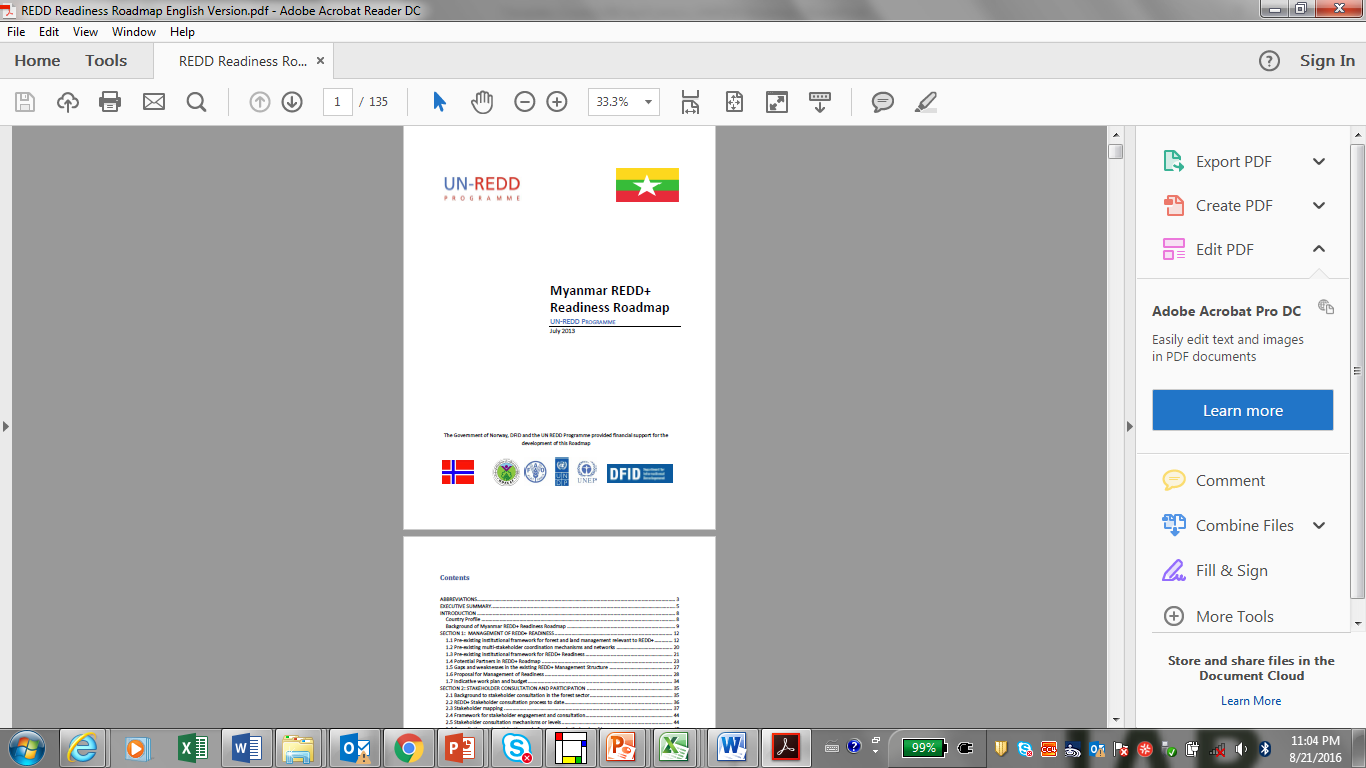 REDD+ Readiness Roadmap Developed in 2012



UN-REDD Programme Implementation started in late 2015
Institutional Arrangement
Environmental Conservation and Climate Change Committee
REDD+ TASK FORCE: MoNREC, MoALI MoHA and MERN
REDD+ TASK FORCE OFFICE (FD)
Other REDD+ or Development Partners’ Initiatives
UN-REDD Programme Executive Board (PEB)
UN-REDD Programme Management Unit
Stakeholder Network
SE&S TWG
D&S TWG
NFMS TWG
TWGs are the key mechanisms of supporting at technical level 

Members are the representatives of relevant key departments, CSOs and IP organizations
KM and Communication Strategy
Developed a KM & Communications Strategy covering only at the Programme (1st Q, 2016) 

Drafted by referring other advanced countries' strategies together with Regional Specialist and PMU. 

Finalized with the discussion among NPD, PMU, REDD+ Core Unit and TWG through following process:

	- Share through email 

		- Discussion at TWG meetings (3 times)

			- Finalized at TWG meeting
KM and Communication Strategy
Contents
Introduction 
 Goal, Objectives, and Principles
Target Audiences/Partners
Key Messages for Communications
Steps in implementing the Strategy
Coordination with other REDD+ readiness initiatives /Capacity Building Strategies in Myanmar
Key Mediums for Communications on REDD+ / Corporate Communications Resources/Activities in 2016
Monitoring and Evaluation
Challenges encountered
KM and Communication Strategy
Challenges encountered
Support requested from regional KM/Comms Specialist
Overall: Technical Support to the implementation of KM/Comms. Strategies
Specifically:

Intensive support before new Community Officer is on board; 

Video Production: check existing video  and possibility of Myanmar Version;

Support on Capturing lessons, experience, and knowledge from the programme implementation and activities 

Learning journals to regional context and experiences
Thank You

[Khin Hnin Myint]
[khin.hnin.myint@undp.org]
website: www.myanmar-redd.org